Тема «Продукты питания»
Выполнила: Сулейменова Арман Саулебаевна
Цель занятия:
Уточнять знания детей по теме «Продукты питания»
 Развивать память, воображение, мыслительные операциипосредством игры «4 лишний»; 
Развивать умение детей дифференцировать овощи и фрукты; 
Развивать связную речь детей.
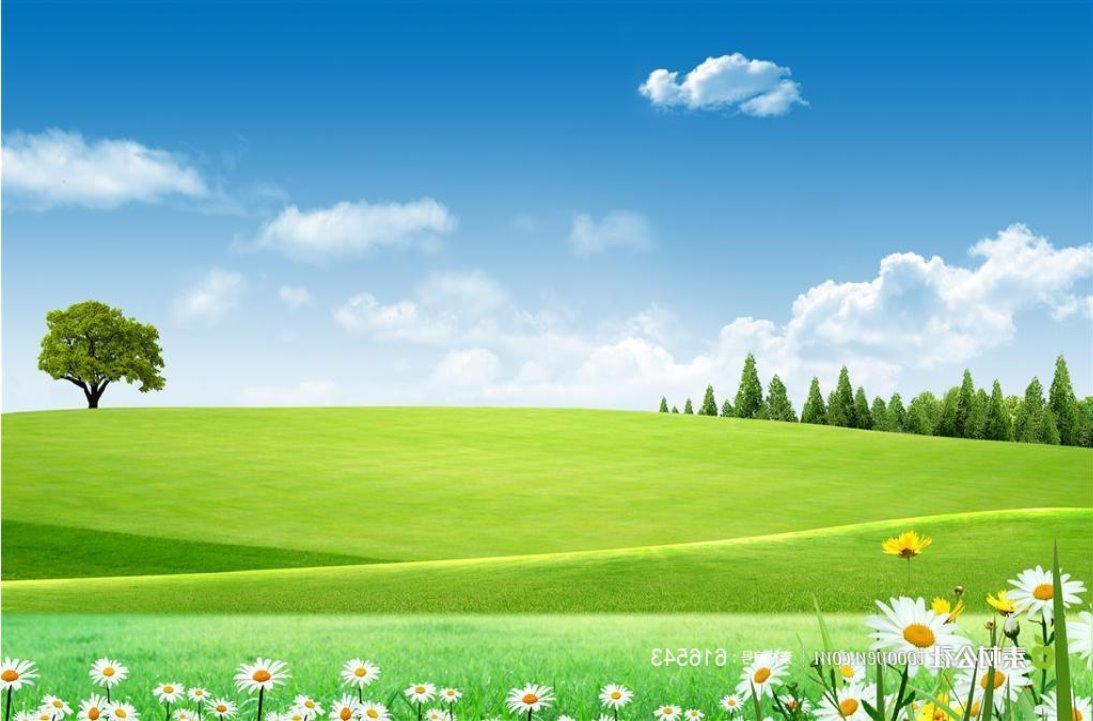 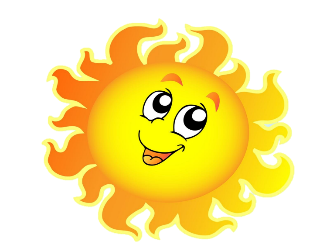 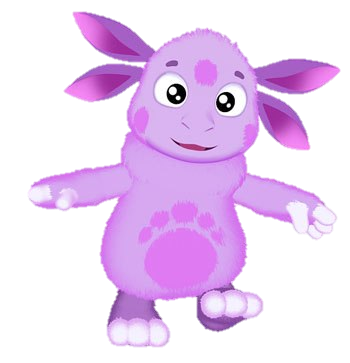 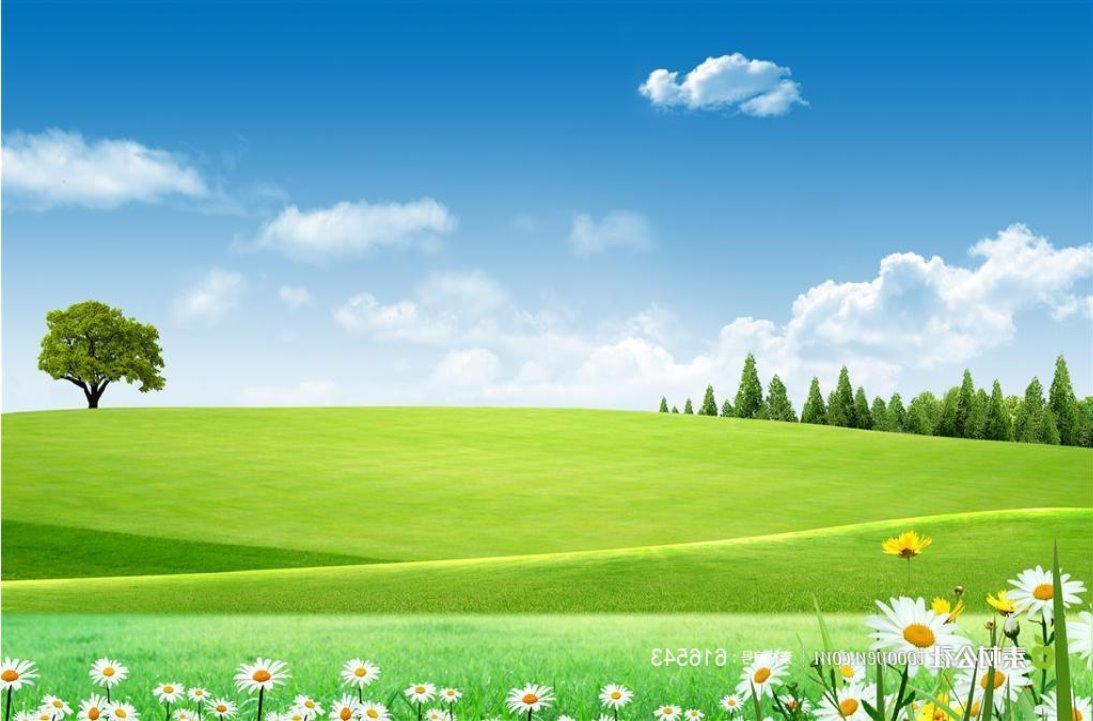 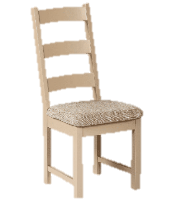 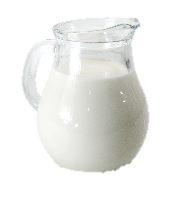 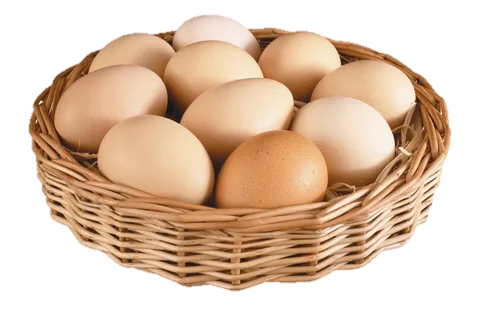 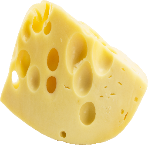 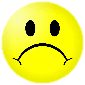 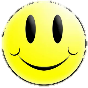 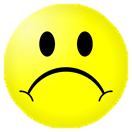 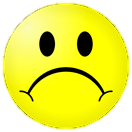 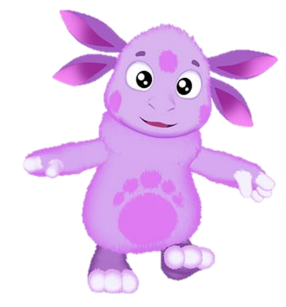 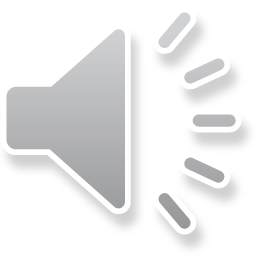 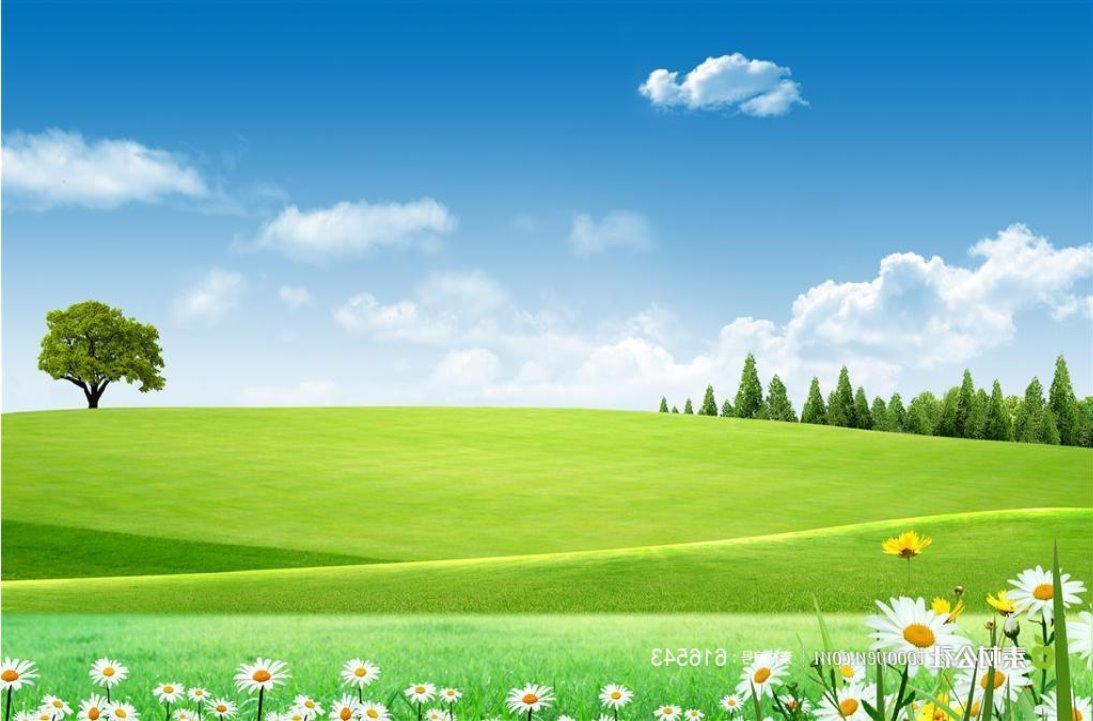 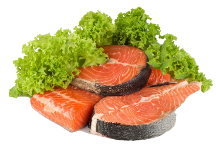 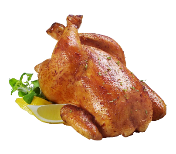 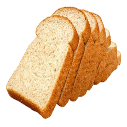 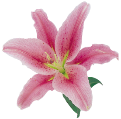 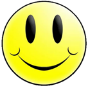 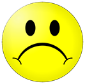 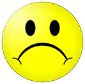 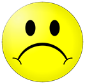 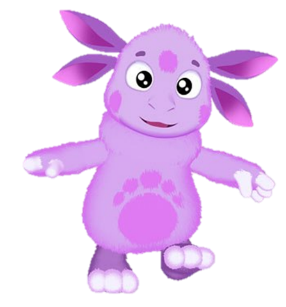 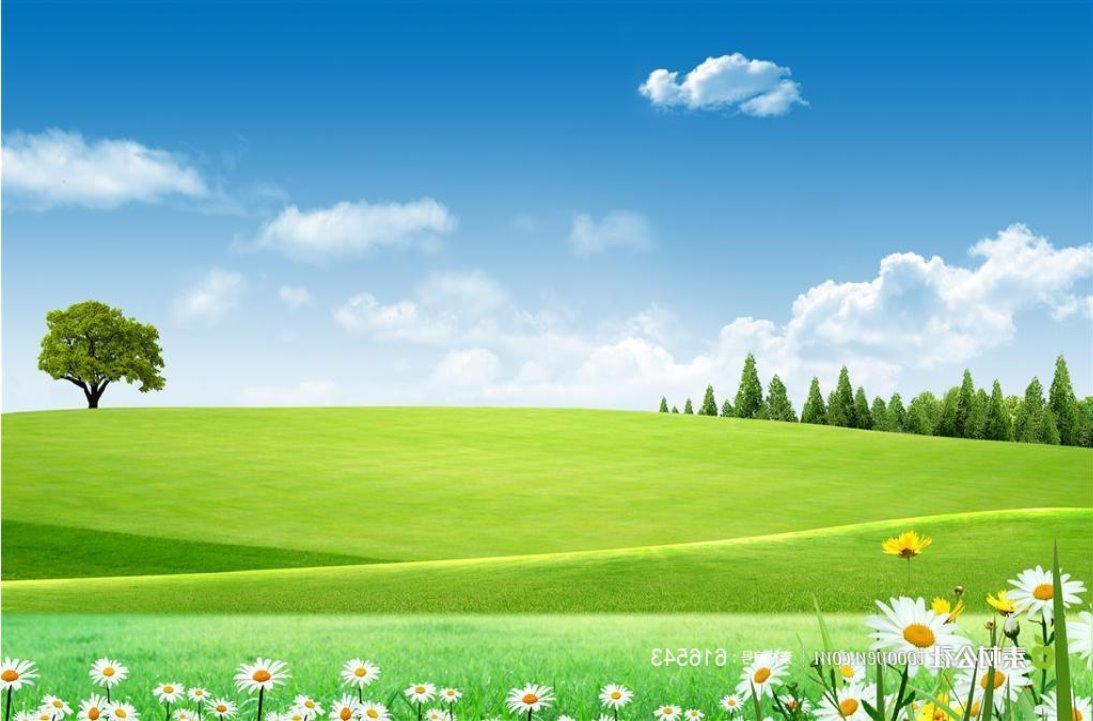 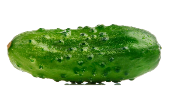 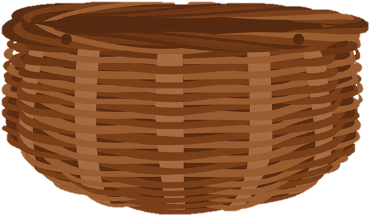 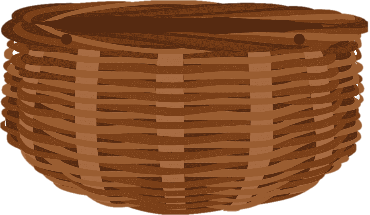 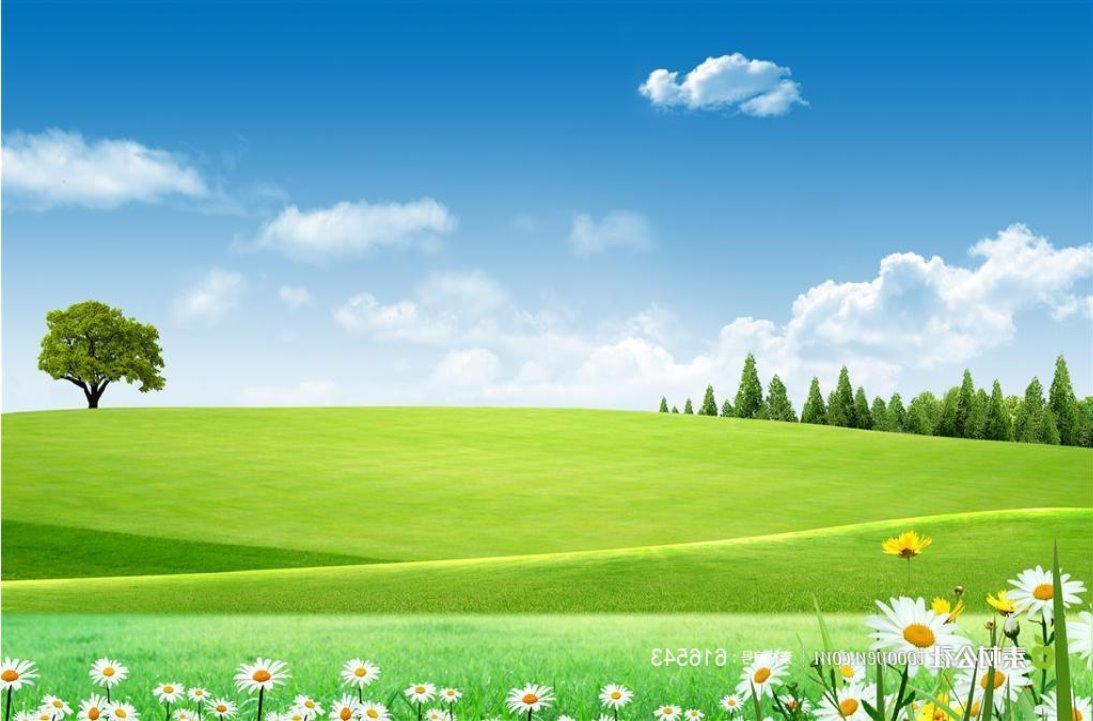 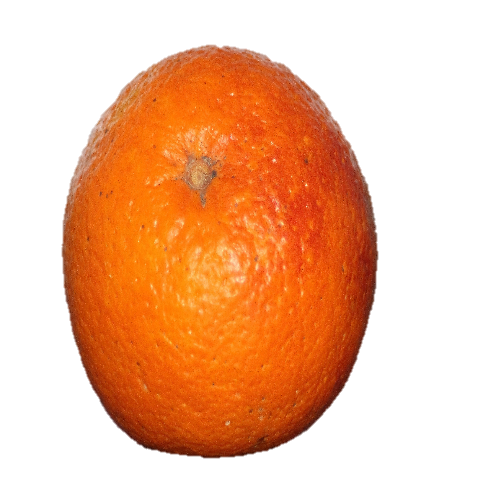 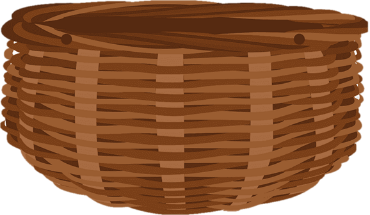 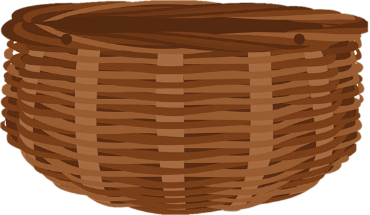 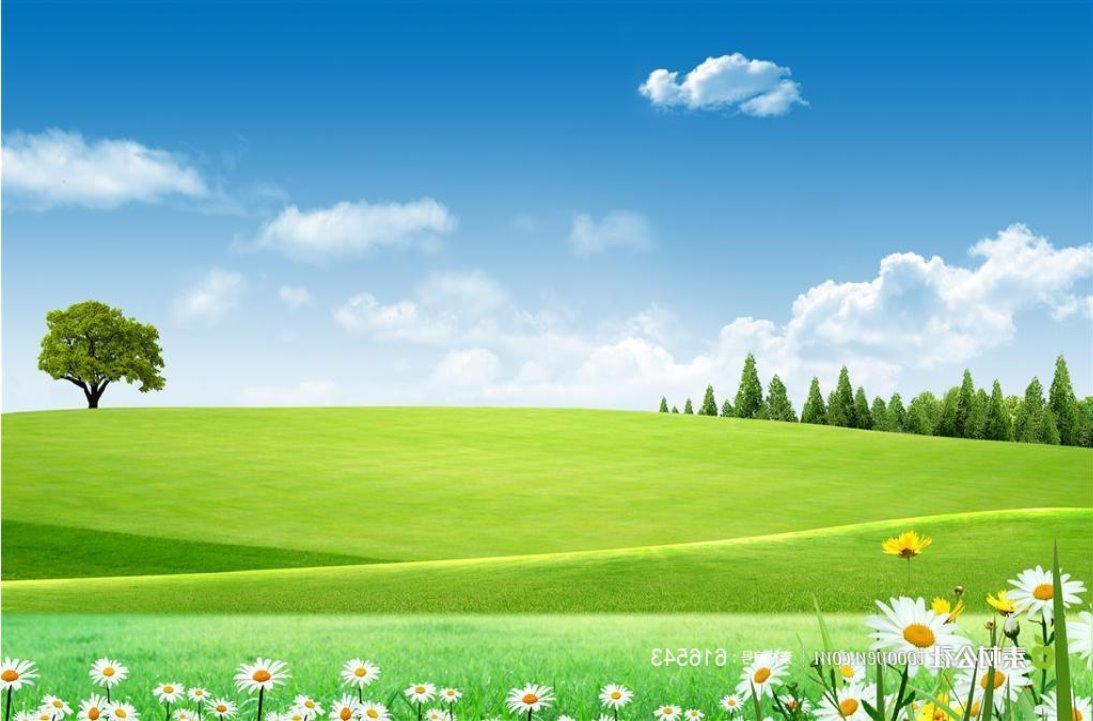 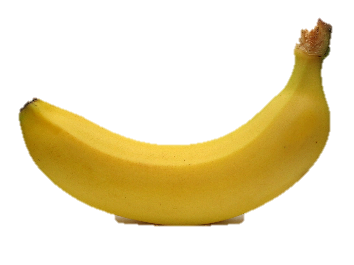 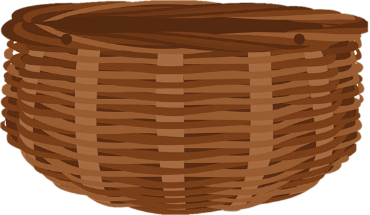 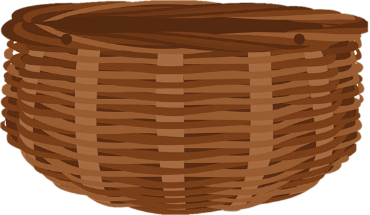 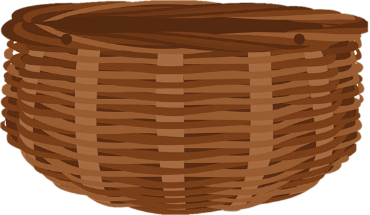 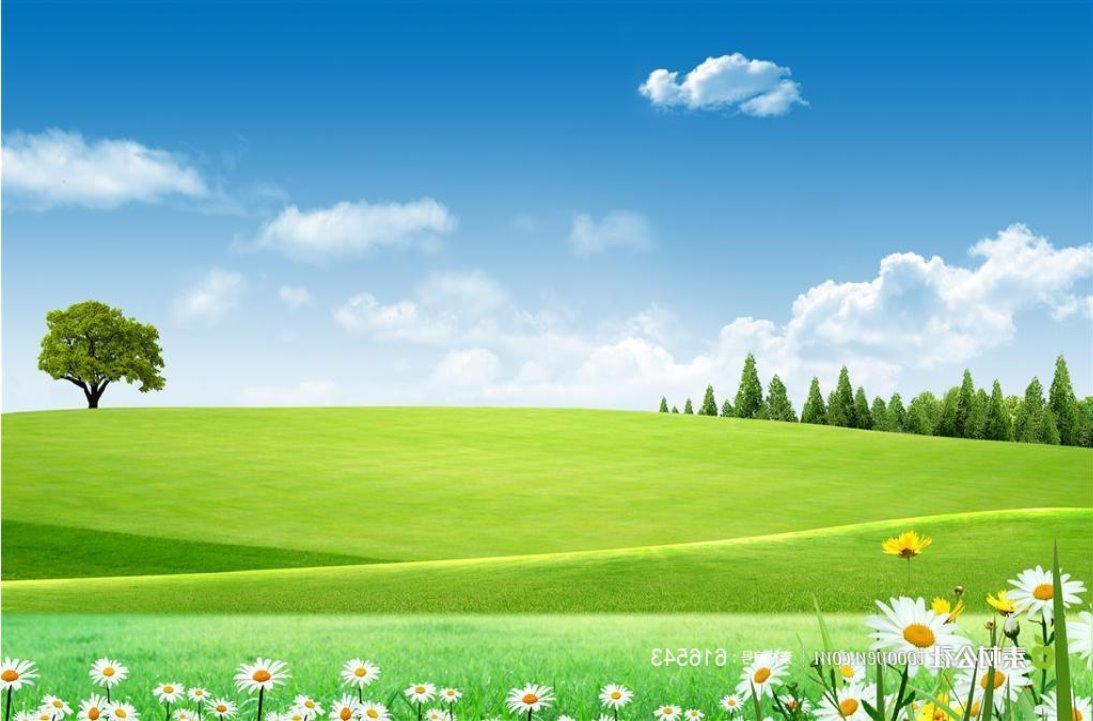 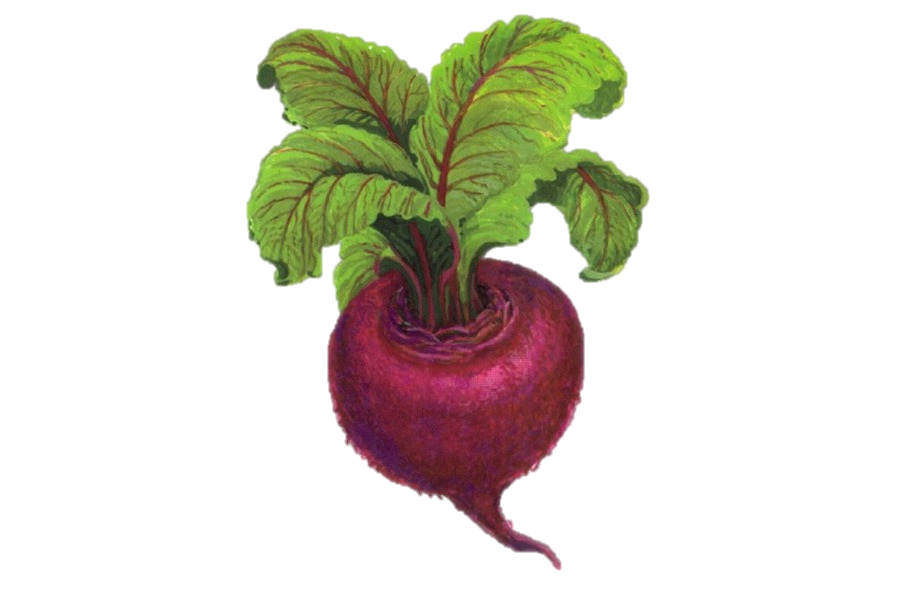 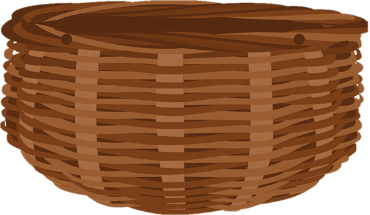 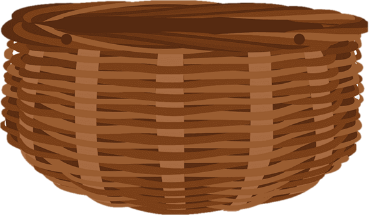 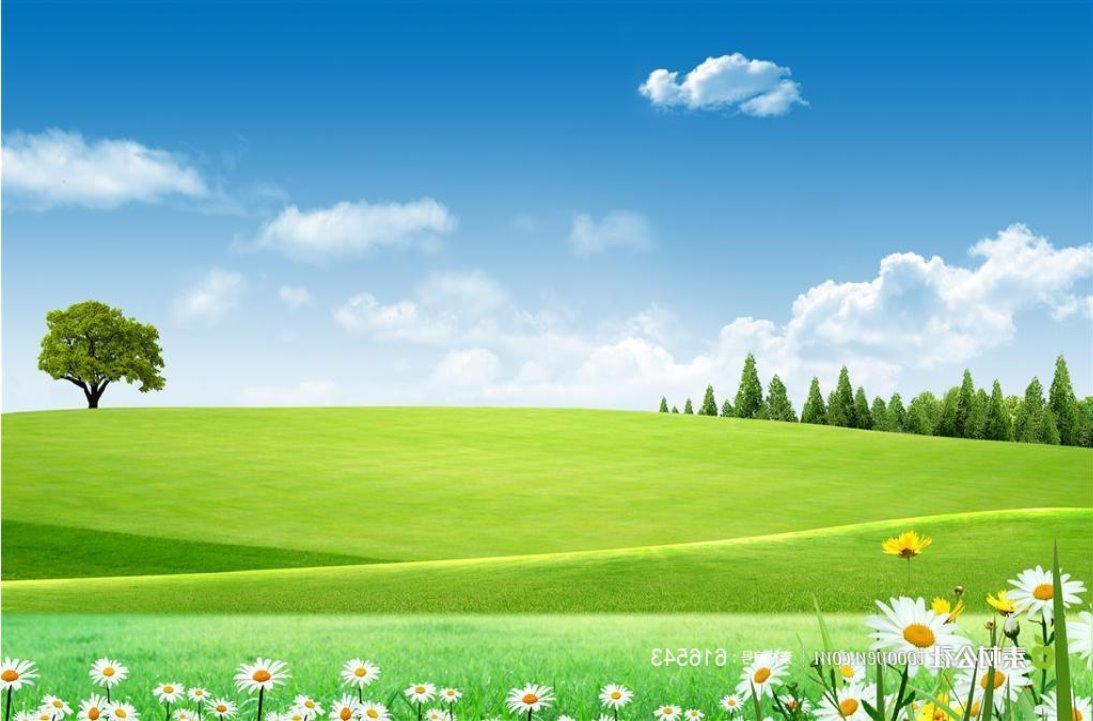 Сидит дед во сто шуб одет, кто его раздевает, тот слезы проливает.
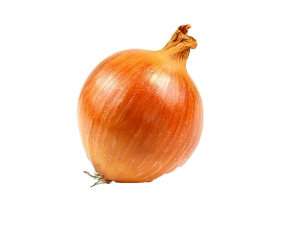 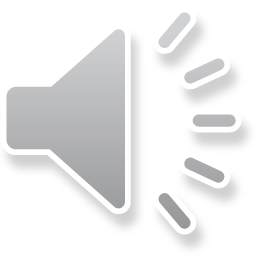 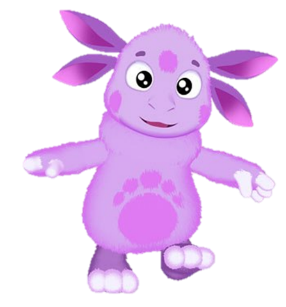 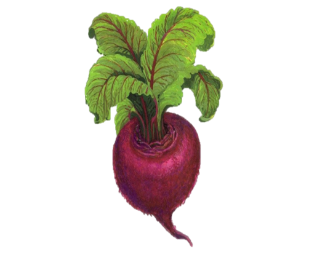 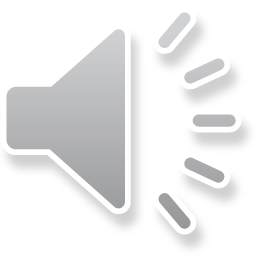 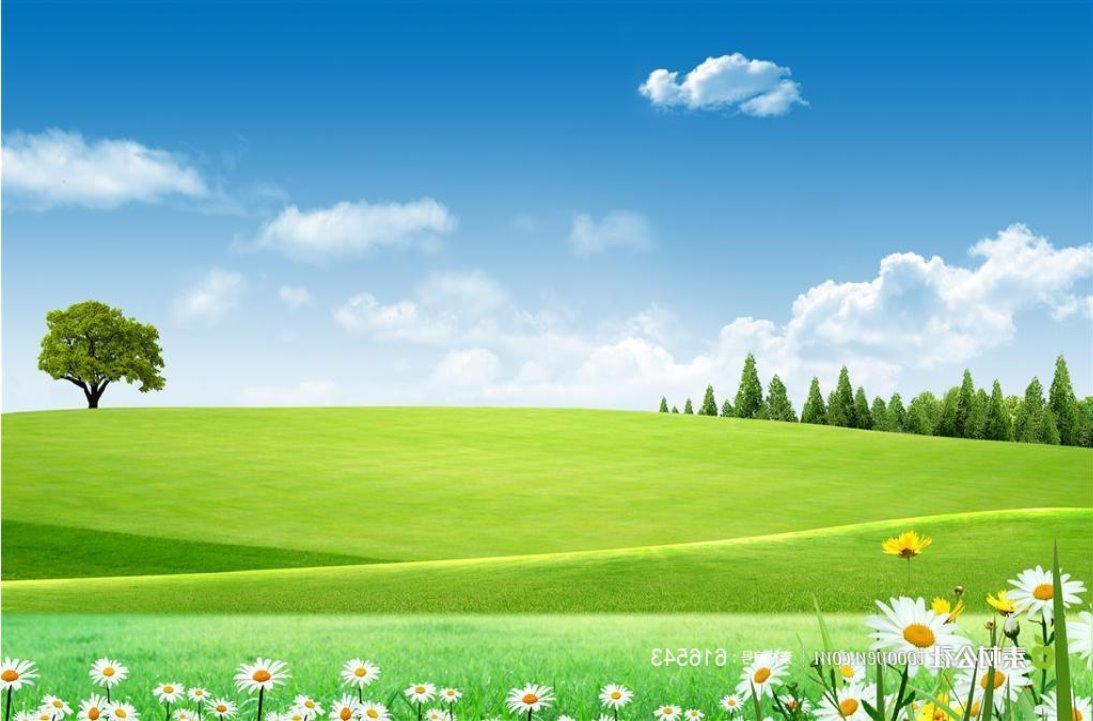 Круглое, румяное я расту на ветке; любят меня взрослые и маленькие детки.
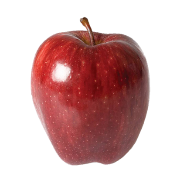 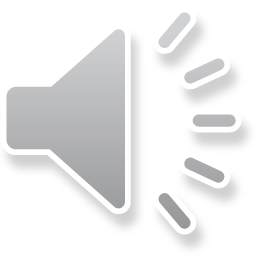 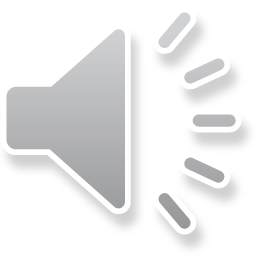 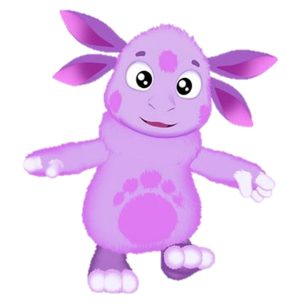 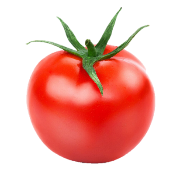 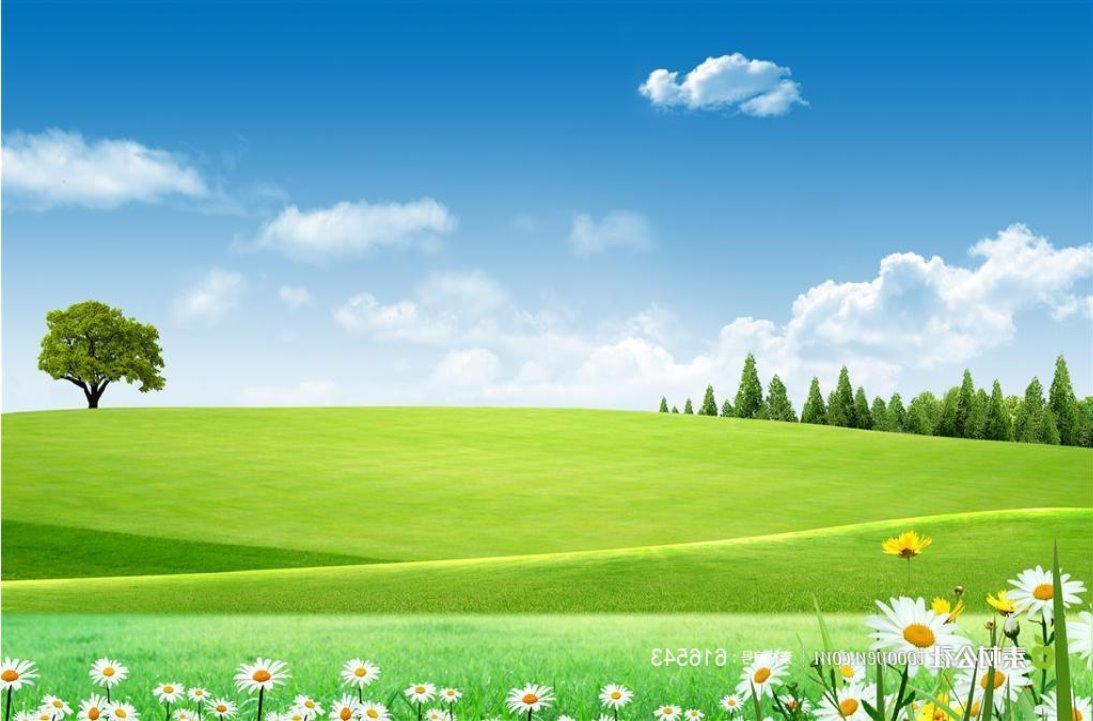 Ты молодец! До новых встреч!
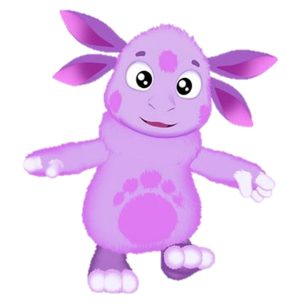 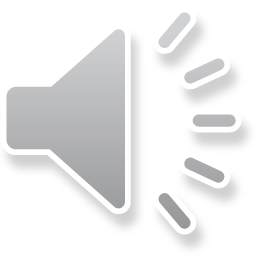